Організація та етапи підготовки спікера до публічного виступу
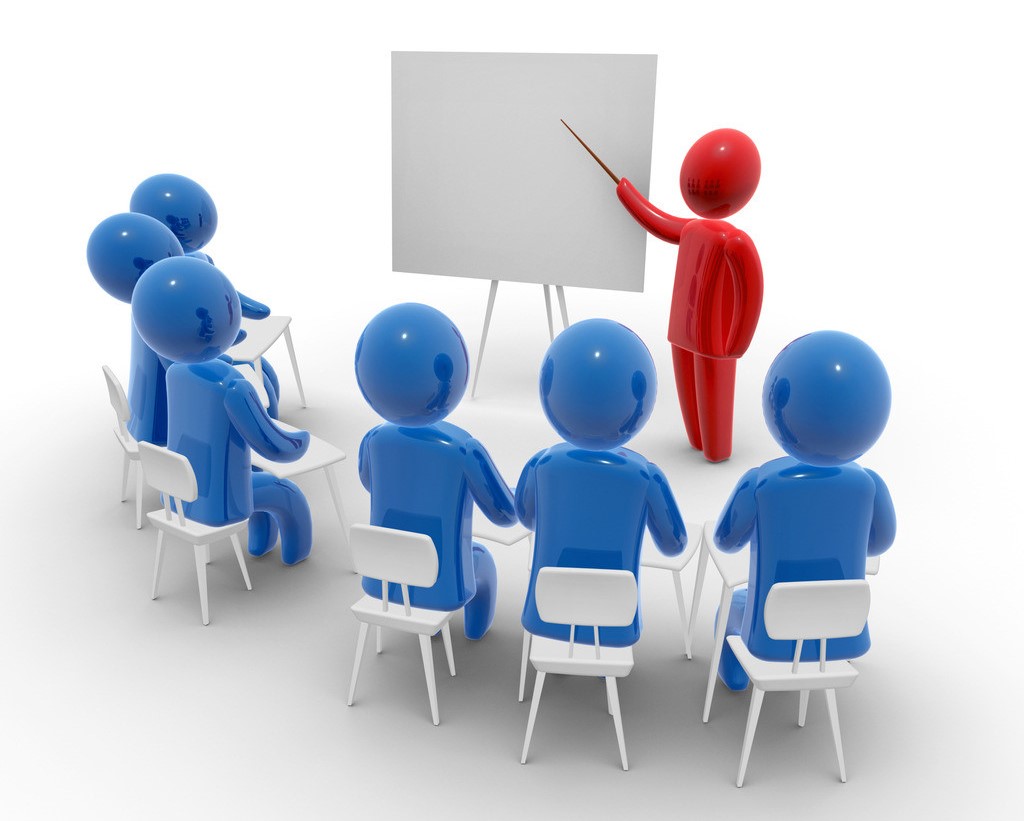 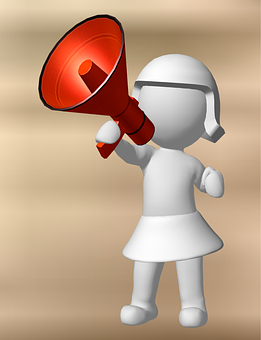 Публічний виступ – усне монологічне висловлення з метою надання впливу на аудиторію
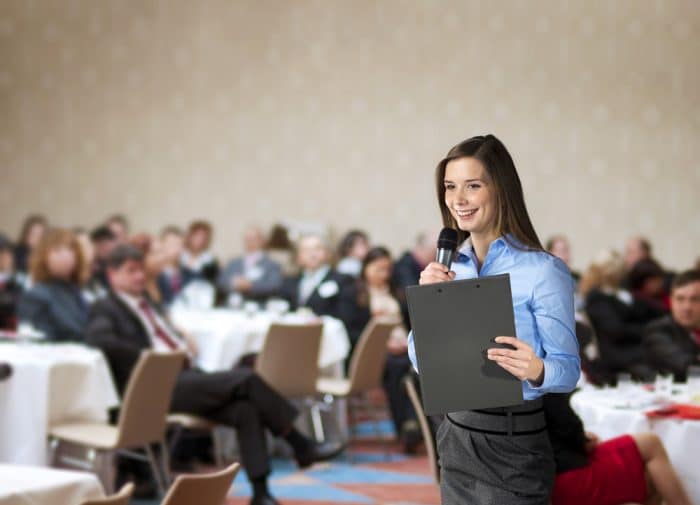 Основні етапи в ораторській діяльності
Алгоритм підготовки до вдалого виступу
Вибір теми         формулювання мети        складання плану        збирання матеріалу       робота над конспектом        репетиція
При визначенні теми виступу потрібно враховувати наступні моменти:
Обирайте тему, яка відповідає вашим знанням і інтересам;
Підбирайте доречну тему;
Обирайте тему, яка відповідає аудиторії.
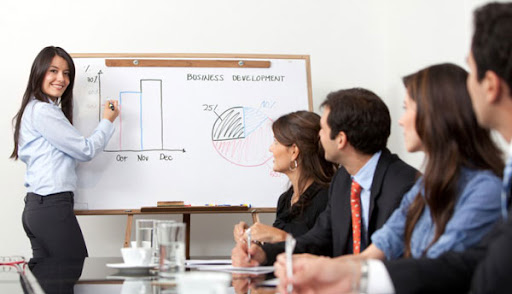 Формулювання мети
Загальна мета – залежить від того, чи бажає оратор тільки розважити або задовільнити цікавість, надихнути, переконати чи схилити до дії;
Конкретна мета – може викликати готовність до дії
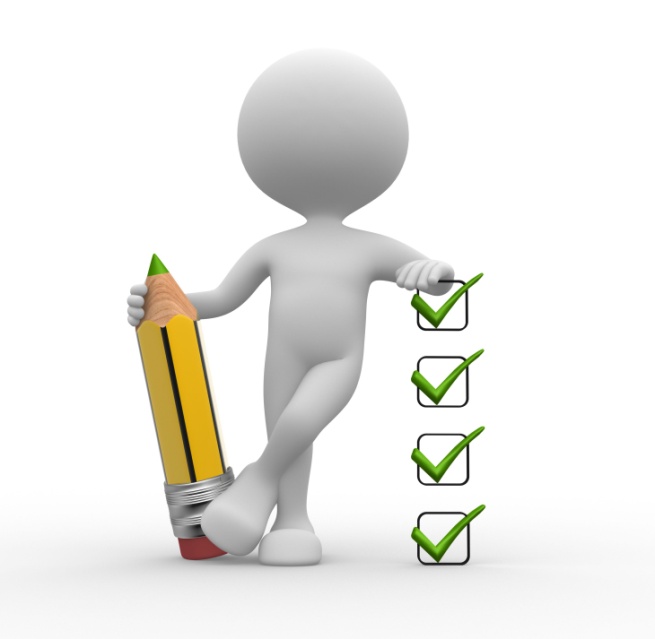 Складання плану
Збирання матеріалу (безпосередні)
1) особистий досвід;
2) роздуми і спостереження;
3) інтерв’ю і бесіди;
4) читання.
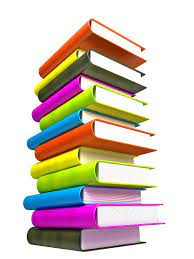 Основними джерелами збирання матеріалу (методичні)
Офіційні документи;
Наукова і науково-популярна література;
Художня література;
Статті газет і журналів;
Передачі радіо і телебачення;
Довідкова література: енциклопедії, словники;
Результати соціологічних опитувань.
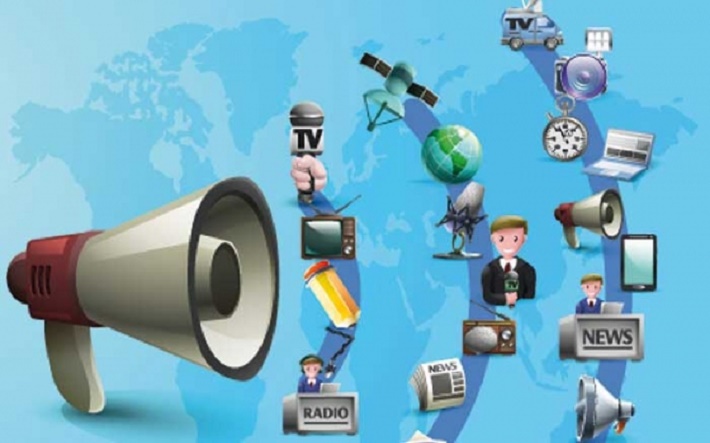 Робота над конспектом
Користуйтесь повними реченнями;
Використовуйте загальновизнаний спосіб визначень;
Розміщуйте розділи у відповідності з їх взаємозалежністю;
Уникайте суджень складних і з різним змістом;
Користуйтся твердженнями, уникайте запитань.
“Перед виступами я особливо думаю – про що саме скажу в  першу хвилину. Шукаю натхнення, цікавий приклад, питання, яке можу запитати у своєї аудиторії .Як я можу зацікавити, привернути увагу з самого початку. Іноді така ідея приходить в останній момент.”
Анастасія Руджинська  експертка з комунікацій проекту ЄС для громадського суспільства в Україні
“Відводьте необхідний час на підготовку до виступу. Час підготовки залежить від досвіду спікера. Краще виділити більше часу і підготуватися якісно, ніж з тріском провалитися. Важливо не згадувати текст, а думати про те, що ви говорите”.
Лейла Алієва  екс-керівниця Центру менеджерського навчання в компанії «Метінвест холдинг», керівниця відділу навчання в Action Learning в Україні
“Це великий шмат роботи. Я рекомендую вам пройти навчання в школі красномовства, тому що порад мало, потрібний системний підхід”.
Інга Ткаченко  речниця та керівниця відділу зовнішніх комунікацій НСЗУ, екс-радіоведуча ТРК «Закарпаття FM», екс-телеведуча та сценаристка щоденного ранкового шоу «Клуб LIFE» на 5 каналі
“Ретельно продумую ключові меседжі, що я саме хочу донести своєю презентацією і що би хотів, щоб залишилось у слухачів”.
Євген Пенцак  професор Києво-Могилянської бізнес-школи, український фінансовий аналітик
“Я, зазвичай, просто розвиваю своє мовлення, якийсь час говорю неголосно, поступово збільшуючи темп і силу голосу.
Але інші спікери використовують різні вправи для розігріву голосу, подібні вправи нескладно знайти в інтернеті”.
Олександр Левітас бізнес-тренер і консультант із Ізраїлю